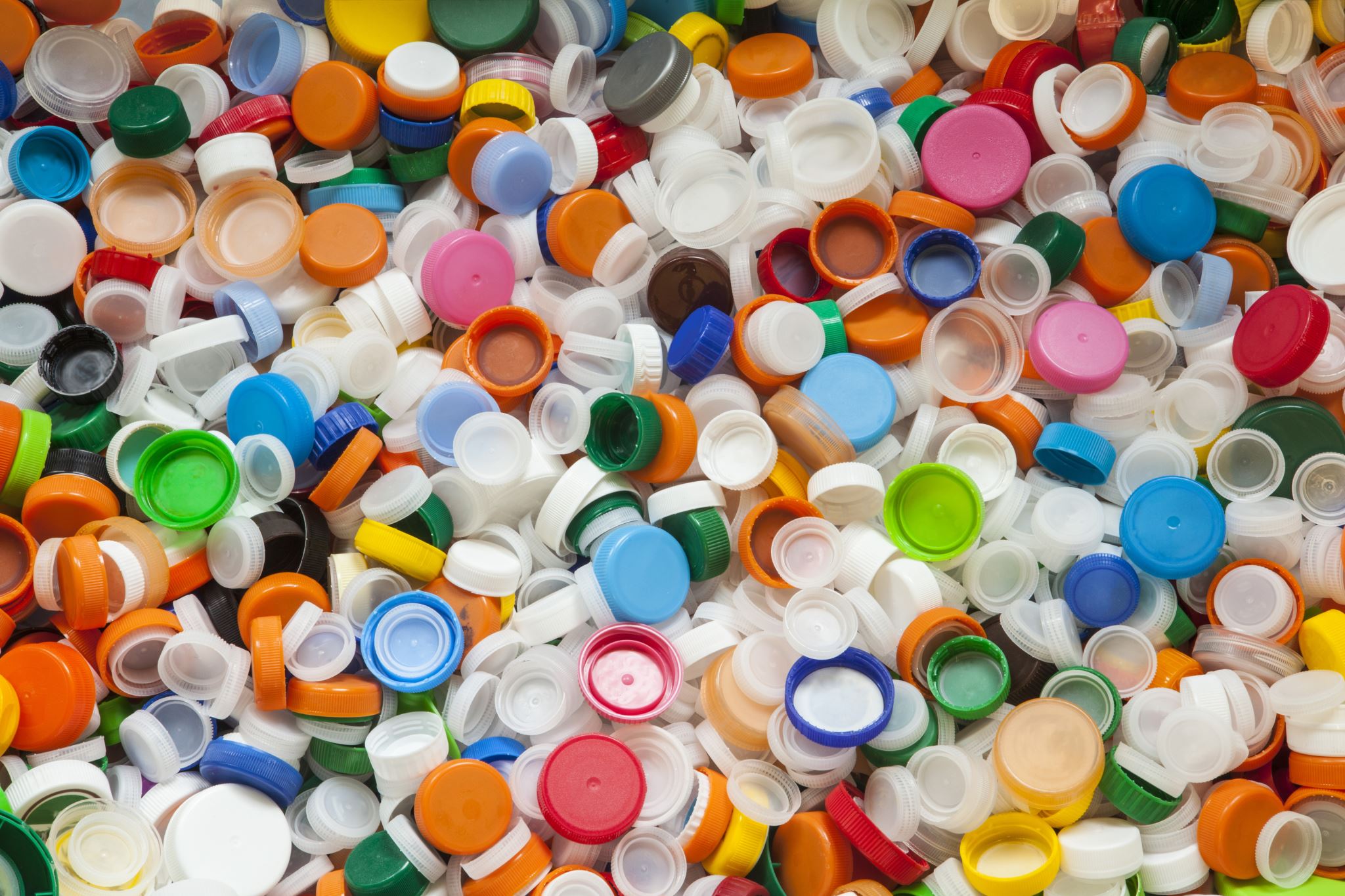 MIKROPLASTY A PLASTY V OCEÁNECH
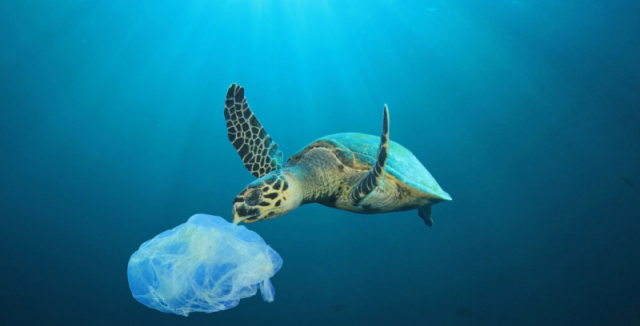 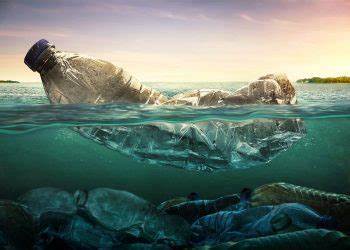 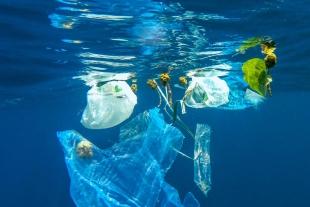 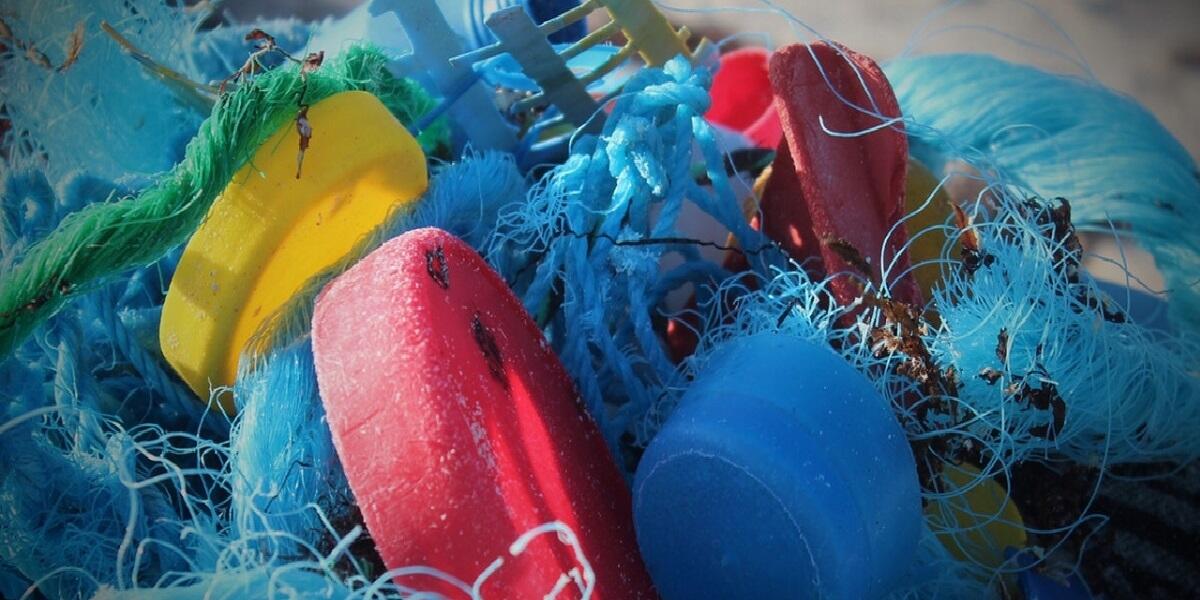 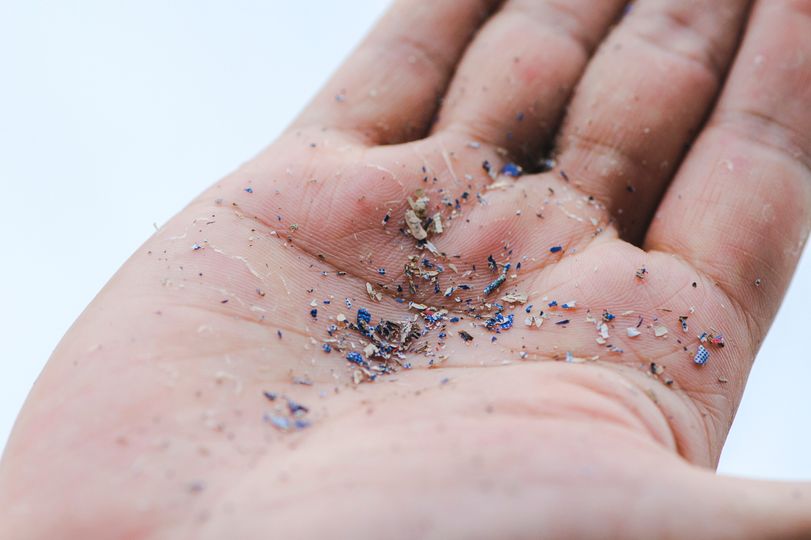 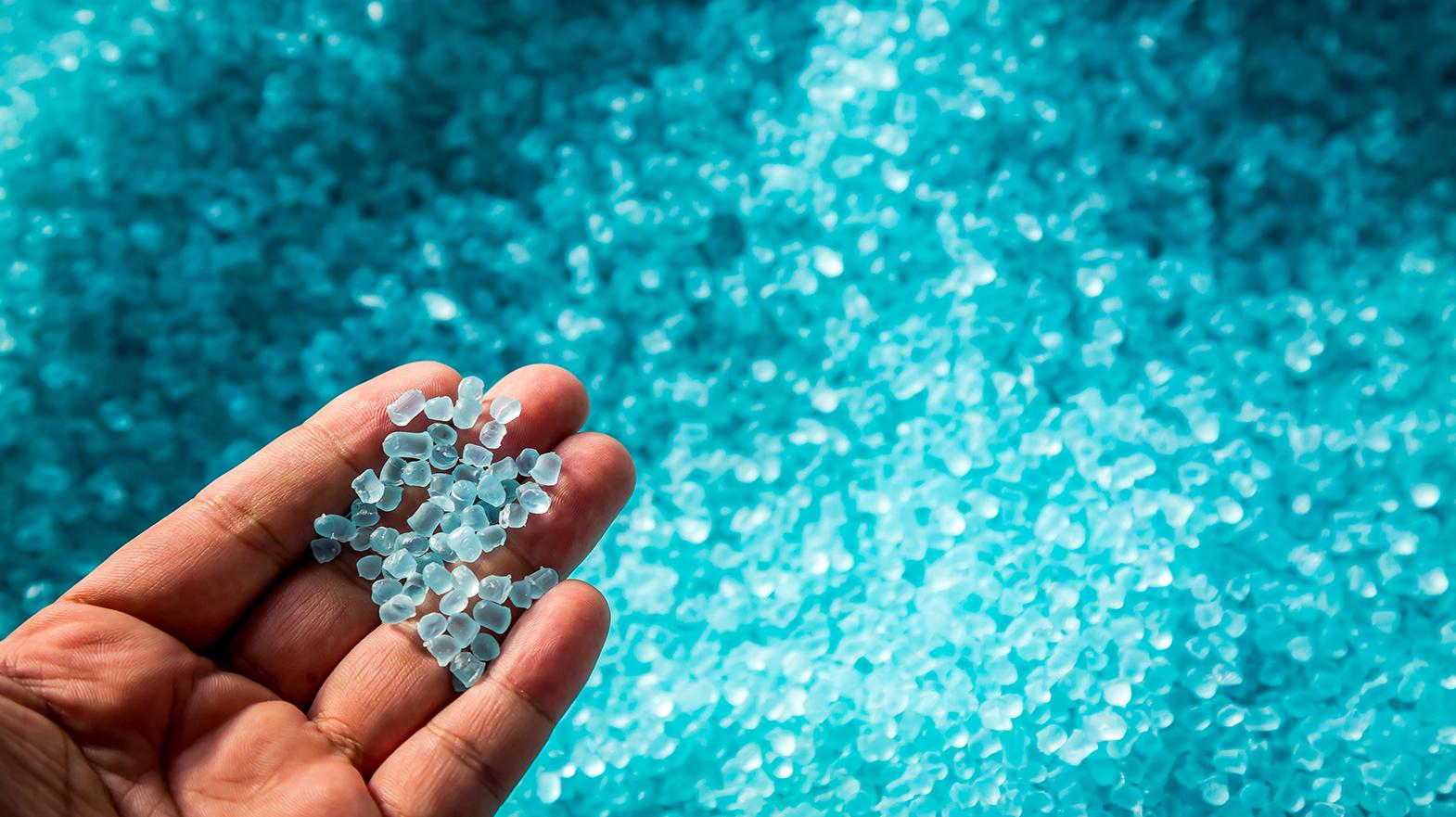 DĚKUJI ZA POZORNOST